EE 152Real-time embedded systems
Tufts University

Instructor: Joel Grodstein
joel.grodstein@tufts.edu

Day #1
What is this course, anyway?
Name of the course: Real-time Embedded Systems
What is an embedded system?
Something that computes but isn’t a computer
One example: anti-lock brakes
Any other examples?
EE 152 Joel Grodstein
Real-time embedded systems
OK, now we know what “embedded” means 
Real-time means that it analyzes data immediately, with stringent constraints on response time
What real-time embedded devices can you think of?
Automotive (anti-lock brakes, traction control, …)
Medical (pacemaker, defibrillator, surgical robots, handheld ultrasound, …)
For each one: what is the input signal? The output? The processing in between?
EE 152 Joel Grodstein
Goals for the course
Now we know what “real-time embedded  system” means
Goals for the course
Learn the issues (HW, SW, debug) that make this hard
Note: “debug” is sometimes the hardest!
Build a real-time embedded medical device
EE 152 Joel Grodstein
How I spent summer vacation
How do you think I spent my summer?
at the beach
researching Important Stuff
trying to understand enough about embedded systems to teach this course
Most eye-opening part for me: infrastructure wars
EE 152 Joel Grodstein
So many infrastructures…
How many embedded-programming environments can you think of?
Arduino, Raspberry Pi, MicroPython, CircuitPython, mbed
STM CMSIS, LL, HAL
Infineon PDL, HAL
C vs. C++ vs. assembly
Can anyone make a quick case for pros and cons of some of these? 
We’ll learn how to choose the right tool for the job
EE 152 Joel Grodstein
[Speaker Notes: Time to start answering this question!]
Agenda for today
What is this course about?
Course web page, course format & workload
Industry survey
EE 152 Joel Grodstein
Class web page
https://www.ece.tufts.edu/ee/152RTE 
Syllabus, class calendar, all lecture slides
All labs, as well as the lab turn-in
EE 152 Joel Grodstein
Class format
Divided up into groups of 3 people
Try to have different skill sets in each group (SW, HW)
All labs are done by group (just turn in one report)
Can switch groups halfway through the course
Roughly half lectures, half labs (see class calendar)
EE 152 Joel Grodstein
Workload
No tests (so far)
Labs take up about half the course (including prep, reports)
Maybe a homework or two (also by group)
EE 152 Joel Grodstein
Physical labs
Measure your own ECG (heartbeat signal)
Equipment:
Small pre-amp, scope
STM32L432 Nucleo board
Recording your own signals is optional
It is confidential medical data
Turn in one data set per group (or turn in mine)
None of us are clinically qualified to diagnose from an ECG
Any abnormalities you see may well be artifacts of our cheap equipment See a licensed doctor if you have concerns
EE 152 Joel Grodstein
People
Me: Joel Grodstein
TAs: ??
EE 152 Joel Grodstein
Agenda for today
What is this course about?
Course web page, course format & workload
Industry survey
EE 152 Joel Grodstein
2023 Embedded Market survey
Performed by Aspencore
https://www.embedded.com/embedded-survey/
655 respondents
52% software people, 47% HW/SW integration, 38% HW
Current project is new = 45%, incremental update 55%
Survey + talking to industry people drove course decisions
Real goal for this course: make you look good on a job interview
EE 152 Joel Grodstein
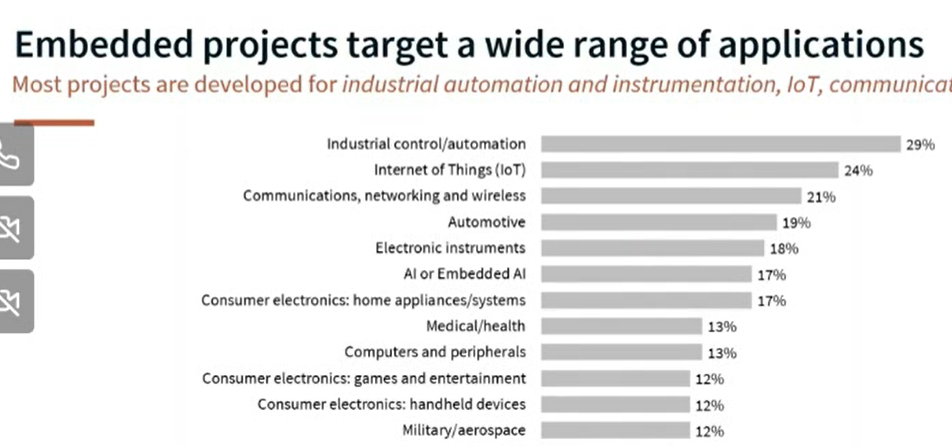 Survey question: “For what types of applications are your projects developed?”
Message: there’s a broad range of applications
EE 152 Joel Grodstein
[Speaker Notes: What do these numbers mean? Of the 650+ survey respondents, 29% said that the project they’re currently working on is targeted at industrial control.
The survey question is the “For what types…”]
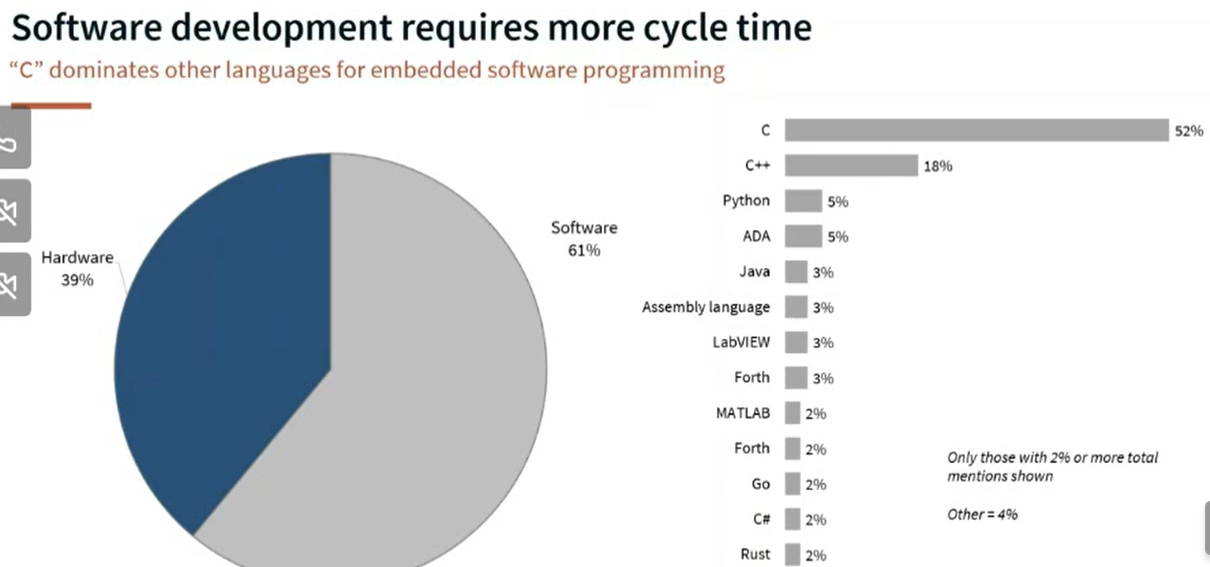 Ratio of total resources ($, time, people) on HW vs. SW?
Current project is programmed mostly in ?
EE 152 Joel Grodstein
[Speaker Notes: So, yes, C and C++ rule the embedded world. I’m surprised Python is as high as it is! And, really, ADA?
And almost nobody is using Rust yet.
Also, I don’t take this to mean you should *only* learn about SW. Learn both – they mesh. And remember: 47% of respondents worked on integration.
I originally wanted to target this course to microPython – but it would have resulted in unhappy job interviews.]
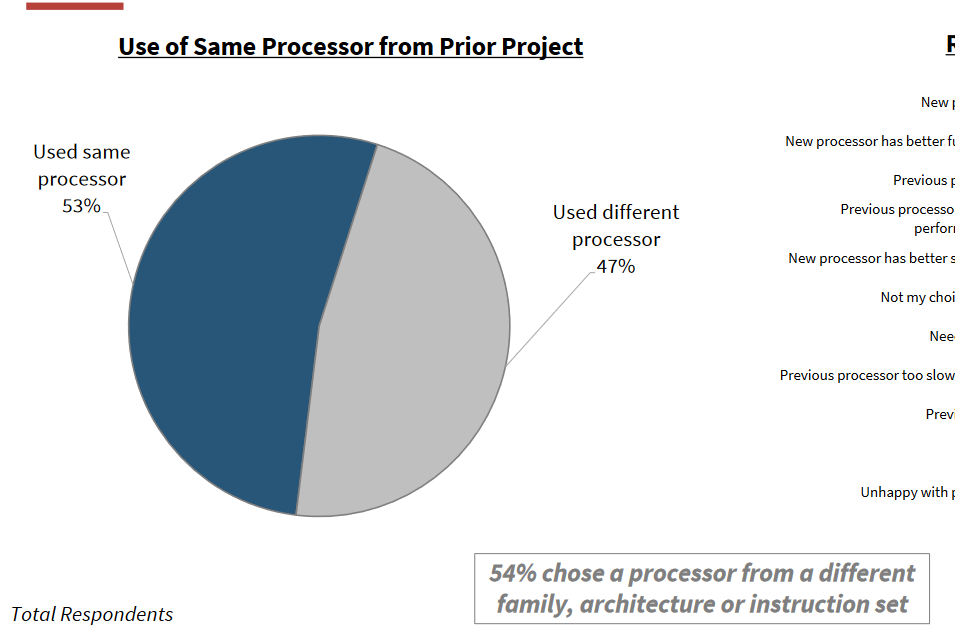 Remember this when we talk about programming APIs
EE 152 Joel Grodstein
[Speaker Notes: Why is a new CPU a big deal? Because each new CPU family comes with its own API ]
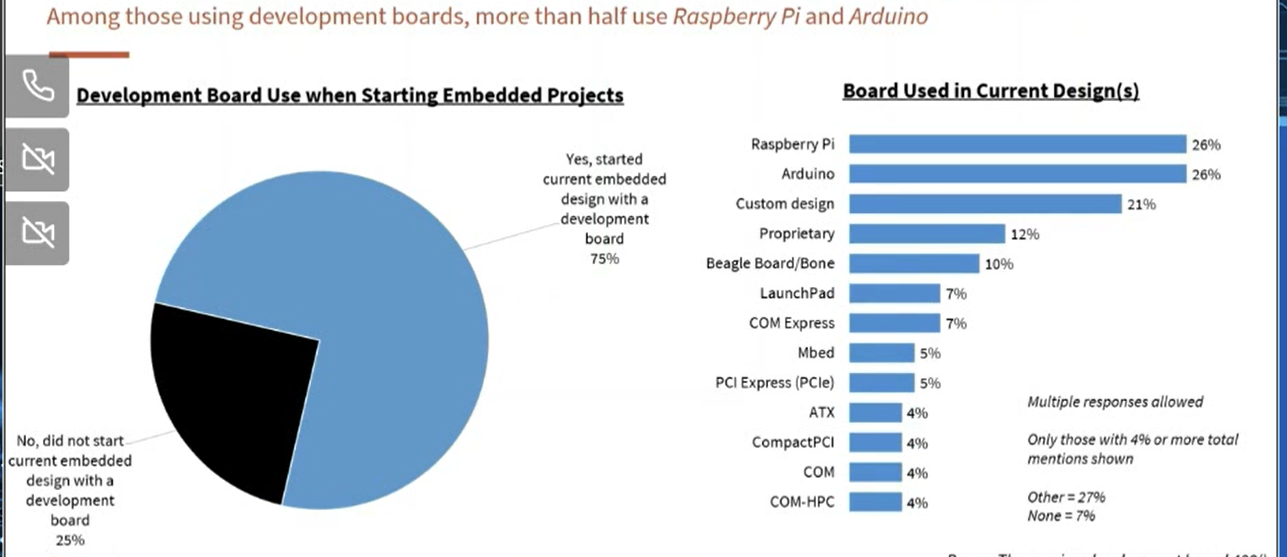 Did you start your current design with a development board? If so, which?
EE 152 Joel Grodstein
[Speaker Notes: Arduino surprises me, but just a bit. Raspberry Pi is a total surprise.
Arduino is the “one API to rule them all.” But it’s a slow, weak API. So people use it to develop the slow version of their new algorithms while they learn the new API for their new chip.]
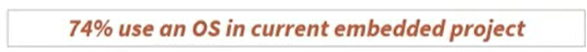 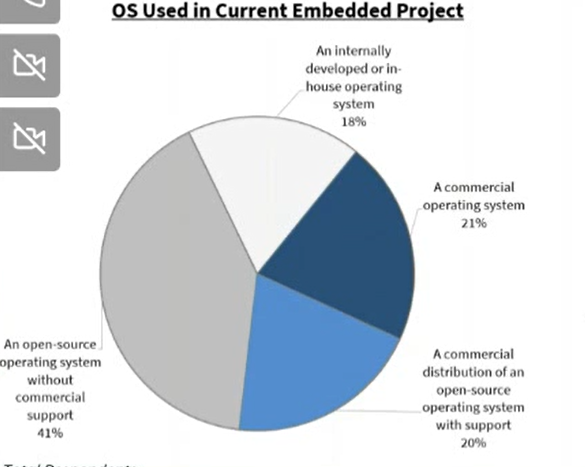 Do you use an O/S? What kind?
EE 152 Joel Grodstein
[Speaker Notes: And some stats that I didn’t show say that the fraction of people using an open-source O/S is growing, not shrinking.]
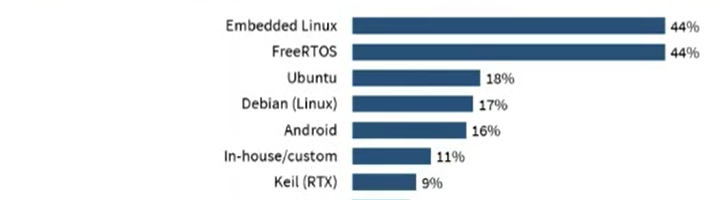 Which O/S(s) are you currently using or considering?
EE 152 Joel Grodstein
[Speaker Notes: So almost nobody uses Keil’s RTX. And I’ve never even heard of Embedded Linux.]
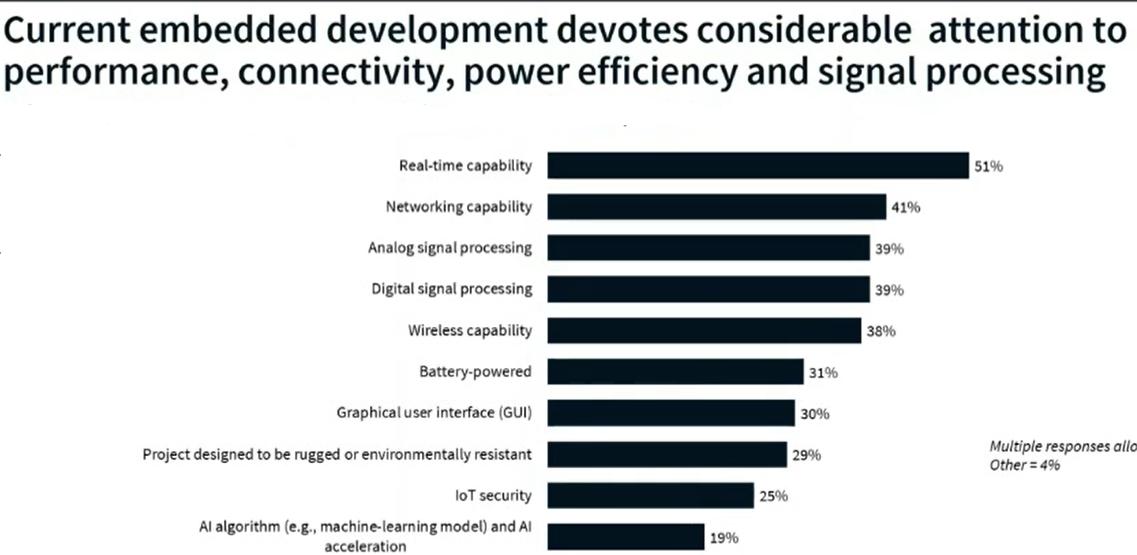 Us
EE153
EE/ME 125
EE153
Which of the following capabilities does your current project include?
EE 152 Joel Grodstein
[Speaker Notes: Multiple responses allowed.]
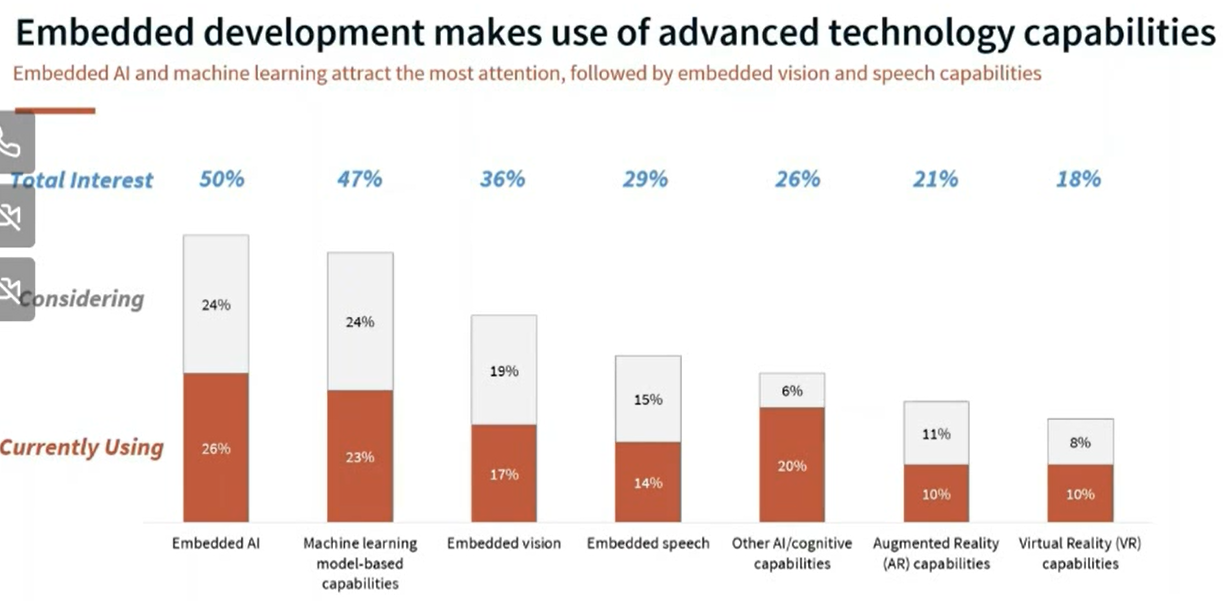 Which of these technologies are you (a) using in your current project, and (b) considering for the next?
EE 152 Joel Grodstein
[Speaker Notes: So AI is becoming common – even on small, cheap processors. And there are *multiple* ML courses at Tufts.]
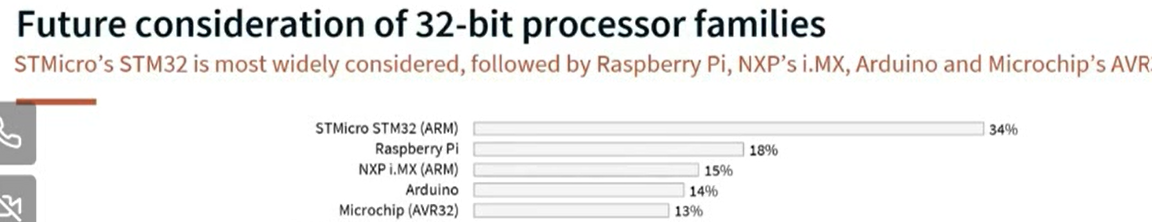 Which processor families are you using or considering?
EE 152 Joel Grodstein
[Speaker Notes: OK, neither Raspberry Pi nor Arduino are a processor family! So this data is a bit confusing.
Any]
Follow the money
Most companies have their own software infrastructures (free for universities )
And we get free demo boards too 
Why do you think that is?
EE 152 Joel Grodstein
[Speaker Notes: They’re trying to get you comfortable with their tools now, so you buy their chips later on.]
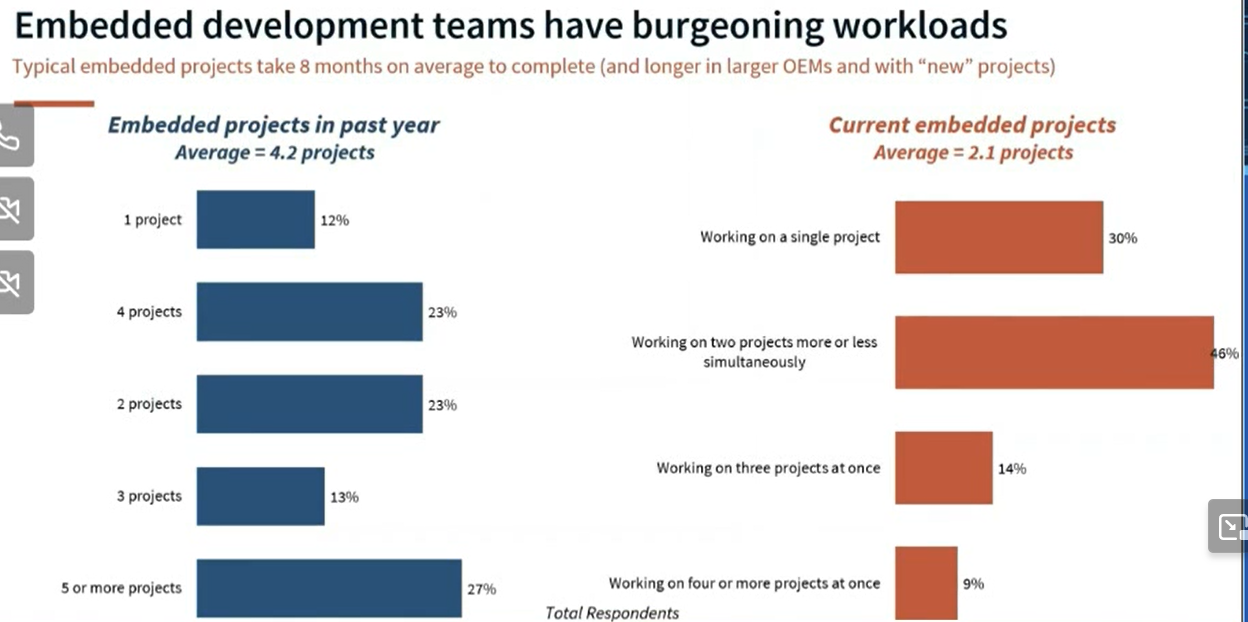 How many projects did you work on in the past year; how many are you working on now?
EE 152 Joel Grodstein
[Speaker Notes: Yes, life is hard! And everyone is multi-tasking . Actually, this was already a challenging fact of life when I left Intel in 2014.]
Poll
Programming background
Comfortable in C? Other languages?
Used VSCode?
Embedded background
Used Arduino, Raspberry Pi, other?
How much?
DSP background?
EE 152 Joel Grodstein